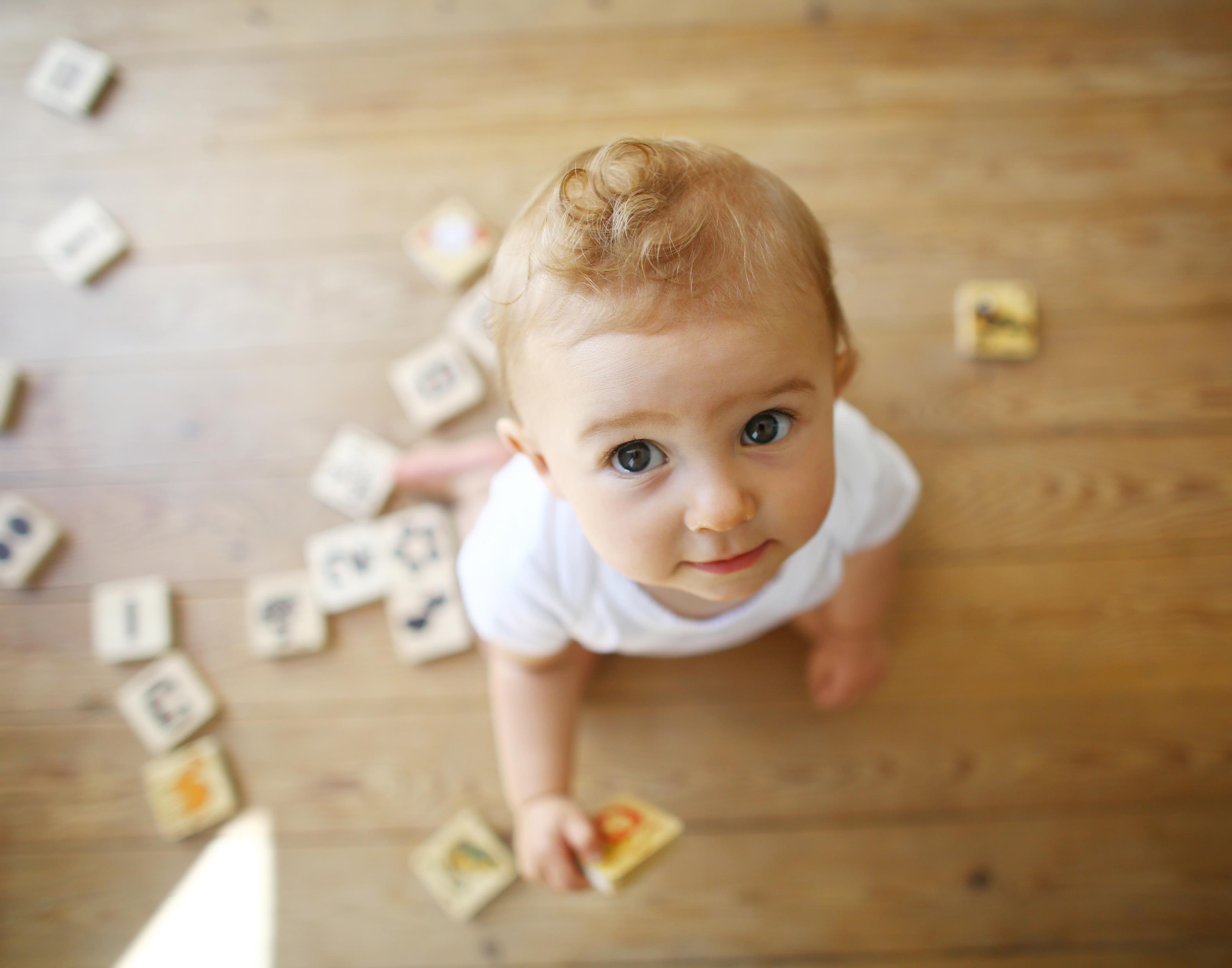 Организация игр детей дошкольного возраста. Младший дошкольный возраст
Полковникова Наталья Борисовна 
доцент, кандидат педагогических наук
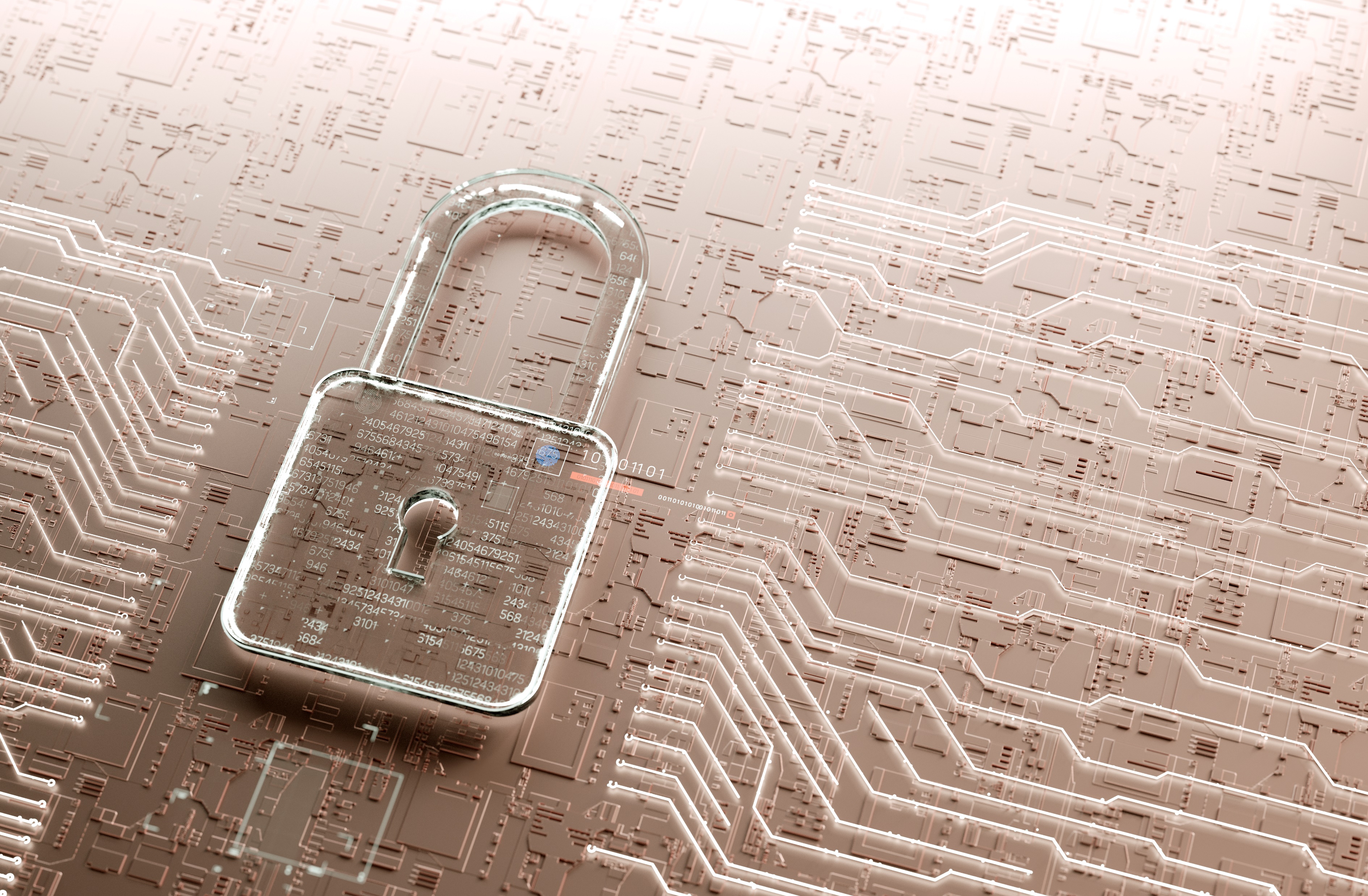 Ключевые вопросы
Организация игры-экспериментирования во второй младшей и средней группах.
Педагогическое сопровождение сюжетных самодеятельных игр детей младшего дошкольного возраста.
Методика организации обучающих игр во второй младшей и средней группах.
Досуговые игры в работе с младшими дошкольниками.
Организация игры-экспериментирования во второй младшей и средней группах
Педагогическое сопровождение сюжетных самодеятельных игр детей младшего дошкольного возраста
Методика организации обучающих игр во второй младшей и средней группах
Досуговые игры в работе с младшими дошкольниками
Литература
Ганичева А. Н., Муродходжаева Н. С., Полковникова Н. Б., Савенков А. И., Цаплина О. В. Практико-ориентированные подходы к организации мониторинга основных образовательных программ дошкольного образования // Дошкольник. Методика и практика воспитания и обучения. 2019. № 1. С. 22–26. 
Игровая культура современного детства / Под ред. Е. В. Ивановой. М. : НАИР. 2017. 369 с. 
Новосёлова С. Л. Персональный сайт. Публикации по проблеме игры и развивающей среды [Электронный ресурс] Режим доступа: http://igrashkolaslnovoselovoy.narod.ru/index/0-2  (дата обращения 30.03.2021).
Козлова С. А., Кожокарь С. В., Полковникова Н. Б. и др. Социализация детей в дошкольном возрасте. М. : Юрайт. 2020.
Полковникова Н. Б. Планирование образовательного процесса в дошкольной образовательной организации. М. : Изд-во МГПУ. 2017.
Савенков А. И., Ключко О. И., Ганичева А. Н. и др. Теоретические и методические основы организации игровой деятельности детей раннего и дошкольного возраста. М. : Юрайт. 2020.
Трифонова Е. В. Детская игра в образовательном процессе ДОО: позиция педагога, психолога, родителя и ребёнка / Взаимодействие субъектов образовательных отношений: возможности и ограничения / Под ред. И. Б. Умняшова, А. С. Гильяно. М. : МГППУ. 2018. 96 с. С. 7 – 15.